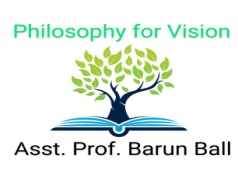 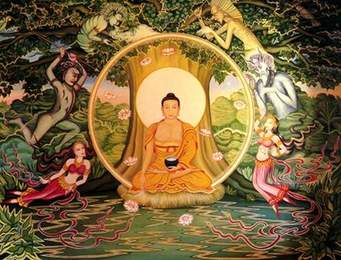 সাংখ্যদর্শন
পুরুষতত্ত্ব
মূলতত্ত্ব
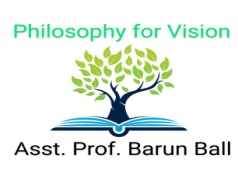 পুরুষ
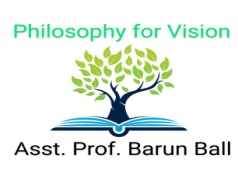 পুরুষ
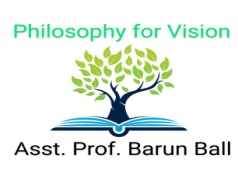 অস্তিত্ব সাধক প্রমাণ
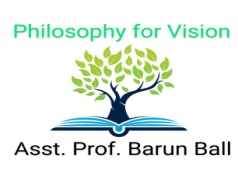 পুরুষ বা অত্মার প্রত্যক্ষ হয় না।

অনুমা নের দ্বারা পুরুষের অস্তিত্ব সিদ্ধ হয়।
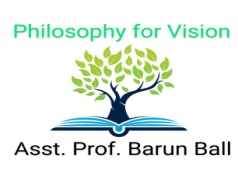 ঈশ্বরকৃষ্ণ সাংখ্যকারিকার ১৭ নং কারিকায় ৫ টি হেতুর উল্লেখ করেছেন-

“সংঘাত পরার্থত্বাৎ ত্রিগুণাদিবিপর্যয়াৎ অধিষ্ঠানাৎ।
পুরুষঃ অস্তি ভোক্তৃভাবাৎ কৈবল্যার্থং প্রবৃত্তেশ্চ।”
সংঘাত পরার্থত্বাৎ
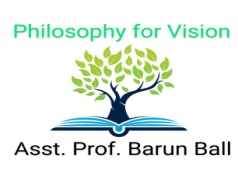 সংঘাত বস্তু মাত্রই পরের প্রয়োজন সিদ্ধ করে।

শয্যা, আসন প্রভৃতি পদার্থ পরেরই প্রয়োজন সিদ্ধ
 করে।

এখানে পর বলতে সংঘাত ভিন্ন পদার্থকেই বুঝতে হবে। সেটাই হল পুরুষ।
ত্রিগুণাদিবিপর্যয়াৎ
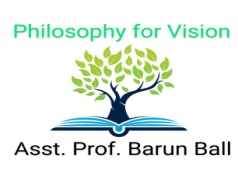 শয্যা, আসন প্রভৃতি পদার্থ যে পরের প্রয়োজন সিদ্ধ
 করে সেই পরকে অসংহত বলতে হবে।

যদি সেই পর সংঘাত হয় তাহলে অনবস্থা আনিবার্য।

কাজেই সেই পর অসংঘাত এবং তা অত্রিগুণ, তা হল পুরুষ।
অধিষ্ঠানাৎ
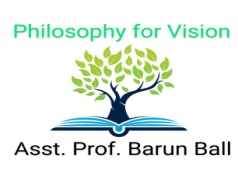 জড় কখনও ক্রিয়াশীল হতে পারে না।

চৈতন্য স্বরূপ আত্মা জড়ে অধিষ্ঠিত হলে জড়সমূহের পরিণাম সম্ভব হয়।

যেমন চালকের সান্নিধ্যবশত রথ চলে, তেমনি পুরুষের সান্নিধ্যবসত প্রকৃতির পরিণাম সম্ভব হয়।
ভোক্তৃভাবাৎ
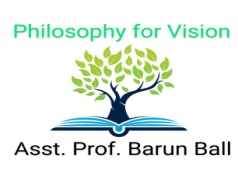 জগতের প্রত্যেক বস্তুই সুখ, দুঃখ ও মোহাত্মক এবং তারা অচেতন।

সুখ, দুঃখ ও মোহাত্মক জড় দ্রব্য ভোগ্যবস্তু।

ভোগ্যবস্তু অচেতন বলে ভোক্তা হতে পারে না।

ঐ ভোক্তাই চৈতন্য স্বরূপ পুরুষ।
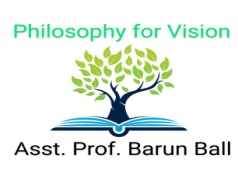 পুরুষ স্বরূপত ভোক্তা ণয়।

বুদ্ধি ও পুরুষের অনাদি অবিবেক বশতঃই পুরুষে ভোক্তৃত্বের প্রকাশ হয়ে থাকে।
কৈবল্যার্থং প্রবৃত্তেশ্চ
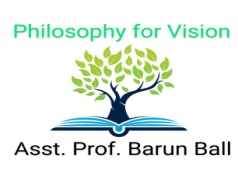 কৈবল্যের জন্য প্রবৃত্তি থেকেও পুরুষের অস্তিত্ব সিদ্ধ হয়ে থাকে।

বুদ্ধি প্রভৃতি জড়বস্তু দুঃখযুক্ত।

যা দুঃখস্বরূপ তার দুঃখ নিবৃত্তির জন্য প্রবৃত্তির প্রশ্নই ওঠে না।
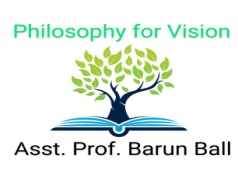 সুতরাং কৈবল্যের প্রবৃত্তির জন্য অদুঃখাত্মক কোন চেতন সত্তার অস্তিত্ব অবশ্য স্বীকার্য।

ঐ চেতন্ সত্তাই পুরুষ।
মন্তব্য
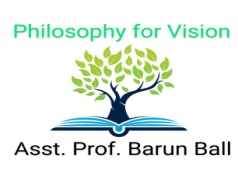 সাংখ্য মতে পুরুষ নিত্য মুক্ত। 

যে সর্বদা মুক্ত, তার মুক্তির উপায় বলা নি্রর্থক।

আবার সাংখ্য মতে পুরুষ অকর্তা।

কিন্তু পুরুষকে ভোক্তা বলা হয়েছে। ফলে তাতে পুরুষের ভোগ কর্তৃত্ব স্বীকার করতে হয়।
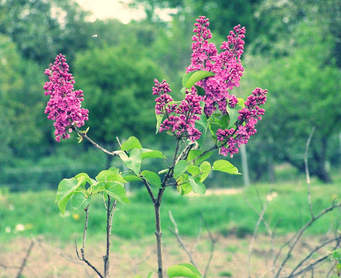 ধন্যবাদ
বরুণ বল।
ধন্যবাদ